স্বাগত
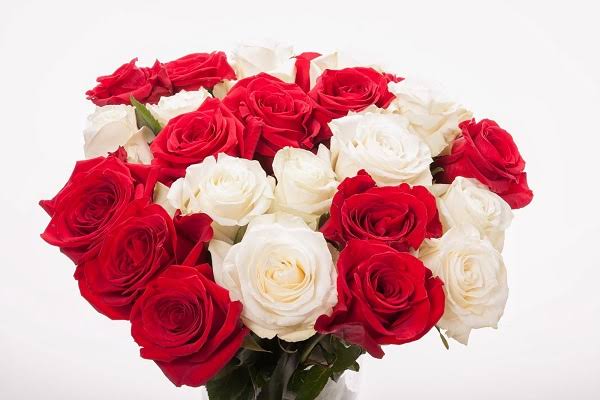 শিক্ষক পরিচিতি
এ এস এম রবিউল ইসলাম 
প্রভাষক, সমাজকর্ম
আদিতমারী সরকারি কলেজ 
আদিতমারী, লালমনিরহাট । 
ইমেইলঃ rabiul.agc.sw@gmail. com
পাঠ পরিচিতি
শ্রেণিঃ একাদশ 
বিষয়ঃ সমাজকর্ম
প্রথম পত্র 
অধ্যায়ঃ চতুর্থ 
 সমাজকর্ম সম্পর্কিত প্রত্যয়সমূহ
Concepts Related to Social Work
আজকের পাঠ
সমাজকল্যাণের ধারণা। 
সমাজকল্যাণের লক্ষ্য ও উদ্দেশ্য । 
সমাজকল্যাণ ও সমাজকর্মের সম্পর্ক।
শিখনফল
সমাজকল্যাণের ধারণা ব্যাখ্যা করতে পারবে । 
সমাজকল্যাণের লক্ষ্য উদ্দেশ্য বর্ণনা করতে পারবে ।     
সমাজকল্যাণ ও সমাজকর্মের সম্পর্ক ব্যাখ্যা করতে পারবে ।
সমাজকল্যাণের ধারণা
সমাজকল্যাণের ধারণা Concept of Social  Welfare
সাধারণভাবে সমাজকল্যাণ বলতে সমাজের মানুষের জন্য কল্যাণকর কোন কার্যাবলিকে বুঝিয়ে থাকে। সমাজ হচ্ছে সাধারণ উদ্দেশ্য হাসিলের জন্য সংঘবদ্ধভাবে বসবাসরত কিছু লোকের সমাবেশ।  আর কল্যাণ হলো একটি ইতিবাচক শব্দ, যা কোনো ভালে কাজকে বুঝানোর জন্য ব্যবহৃত হয়। 
 প্রাচীন দৃষ্টিকোন থেকে সসমাজকল্যাণকে সংজ্ঞায়িত করা যায় – প্রাক শিল্পযুগে ধর্মীয় অনুশাসন এবং মানবপ্রেমে আগ্রহী হয়ে বিপদগ্রস্তদের সাহায্যের জন্য গৃহীত কার্যাবলিই সমাজকল্যাণ ।  
আধুনিক সমাজকল্যাণ বৈজ্ঞানিক জ্ঞানের উপর প্রতিষ্ঠিত পদ্ধতি নির্ভর সুসংগঠিত সাহায্য কার্যক্রম, যা মানুষকে নিজস্ব চেষ্টায় নিজের সমস্যা সমাধানের উপযোগী গড়ে তুলে।
মনীষীদের মতে সমাজকল্যাণ
গারট্রড উইলসন ও জি. রাইল্যান্ড Gertrude Wilson and G.  Ryland এর মতে ‘ It is an organised activity of all people for all people. ‘ অর্থাৎ এটি ( (সমাজকল্যাণ) সকল মানুষমানুষের কল্যাণের জন্য সকল মানুষের সসংঘটিত প্রচেষ্টা । 
 সমাজকর্ম বিশ্বকোষ ( Encyclopedia of social work) গ্রন্থ অনুসারে,’ The term social welfare denotes the full range of organized activities of voluntary and governmental agencies that seek to prevent , alleviate,  or contribute to solution of recognised social problems or to improve the well being of individuals, gtoups or communities. অর্থাৎ সমাজকল্যাণ বলতে বেসরকারি  ও সরকারি প্রতিষ্ঠানের সকল সংগঠিত কার্যাবলিকেই বুঝায়,যার উদ্দেশ্য হচ্ছে স্বীকৃত সামাজিক সমস্যাবলির প্রতিরোধ দূরীকরণ বা সমাধানে সহায়তা করা অথবা ব্যক্তি ,দল বা সমষ্টির উন্নতি সাধন করা।              ,
সমাজকল্যাণের বহুল পরিচিত ও বিজ্ঞানসম্মত সংজ্ঞা দিয়েছেন আমেরিকার বার্কলে বিশ্ববদ্যালয়ের অধ্যাপক ওয়াল্টার আর্থার ফ্রিডল্যান্ডার (Walter Arthur Friedlander)
তিনি তার Introduction to social welfare গ্রন্থে বলেন’ Social welfare is the organized system of social service and institutions,  designed to aid individuals and groups to attain satisfying standard of life and health, and personal and social relationships which permit them to develop thir full capacities and to promote their community.’ অর্থাৎ সমাজকল্যাণ হলো সমাজসেবা ও প্রতিষ্ঠানের (সামাজিক) এমন এক পরিকল্পিত ও সংগঠিত পদ্ধতি যা ব্যক্তি এবং দলকে সন্তোষজনক স্বাস্থ্য এবং জীবনমান লাভ এ ব্যক্তিগত ও সামাজিক  সম্পর্ক অর্জনে সহায়তা করে, এটি তাদের পূর্ণ ক্ষমতার বিকাশ সাধন করে পরিবার ও সমষ্টির প্রয়োজনের সাথে সামঞ্জস্য রে উন্নতি লাভ করতে সহায়তা করে।
এল বার্কার (  L.Barker, 1995)   সমাজকর্ম অভিধানে বলেন,’ সমাজকল্যাণ একটি জাতির সে সব কর্মসূচি, সুযোগ সুবিধা ও সেবা প্রদানের ব্যবস্থা,  যা সমাজ ব্যবস্থাপনার মূল চালিকাশক্তি হিসেবে সামাজিক, অর্থনৈতিক,শিক্ষা ও স্বাস্থ্গত চাহিদা পূরণে মানুষকে সাহায্য করে। 
বিশ্ব স্বাস্থ্য সংস্থা (WHO)   এর মতে , “ সমাজকল্যাণ বলতে শুধু ব্যক্তিবিশেষের উন্নয়নকে বোঝায় না বরং সামগ্রিকভাবে দৈহিক, মানসিক ও সামাজিক মঙ্গলজনক অবস্থাকেই বোঝায় ।
সার্বিক আলোচনার প্রেক্ষিতে বলা যায় যে,
সমাজকল্যাণ হচ্ছে বৈজ্ঞানিক পদ্ধতি নির্ভর একটি সুসংগঠিত সেবা কার্যক্রম। এটি সমস্যাগ্রস্ত মানুষকে এমনভাবে সহাতা করে যাতে তারা নিজেদের সামর্থ্য ও সম্পদ সদ্ব্যবহারের মাধ্যমে নিজেদের সমস্যা নিজেরাই মোকাবিলা করে এবং স্বাভাবিক সামাজিক ভূমিকা পালনে সক্ষম হয়।
সমাজকল্যাণের লক্ষ্য ও উদ্দেশ্য
সমাজকল্যাণের উদ্দেশ্য সম্পর্কে মনীষীদের কথা-
W.A. Friedlander বলেন, “ সমাজকল্যাণের উদ্দেশ্য হলো সমাজের  প্রত্যেক মানুষের অর্থনৈতিক চাহিদা পূরণ, সুস্বাস্থ্ ও জীবনযাত্রার মান অর্জন,  সকল নাগরিকের সমান অধিকার,  সম্ভাব্য সর্বোচ্চ আত্মমর্যাদা এবং অন্যের অধিকার ক্ষুন্ন না করে চিন্তা ও কর্মের স্বাধীনতার নিশ্চয়তা বিধান করা। 

সমাজবিজ্ঞানী চার্লস জ্যাস্ট্র বলেন, “ সমাজকল্যাণের লক্ষ্য হচ্ছে সমাজের সকল মানুষের আর্থসামাজিক স্বাস্থ্য ও চিত্তবিনোদনের ব্যবস্থা করা,চাহিদা পূরণ করা।
সমাজকল্যাণের লক্ষ্য ও উদ্দেশ্য Amis and Objectives of Social Welfare
সামাজিক ভূমিকা পালনে সহায়তা করা  
ইতিবাচক আর্থসামাজিক পরিবেশ সৃষ্টি করা
 সামঞ্জস্যবিধানে সহায়তা করা
পরিকল্পিত ও গঠনমূলক পরিবর্তন আনয়ন 
মৌল মানবিক চাহিদা পূরণ
সুষম ও সামগ্রিক উন্নয়ন
মানব সম্পদের উন্নয়ন 
স্বাবলম্বী মনোভাব গড়ে তোলা
গণতান্ত্রিক সমাজব্যবস্থা গড়ে তোলা
অধিকার ও দায়িত্ব সচেতন করা
সামাজিক সাম্য ও ন্যায়বিচার  প্রতিষ্ঠা করা      
দৃষ্টিভঙ্গির পরিবর্তনসাধন করা
 পারস্পরিক সম্পর্কের উন্নয়ন   
সমস্যার বৈজ্ঞানিক সমাধান  
জাতীয় উন্নয়নের লক্ষ্য অর্জন
সমাজকল্যাণ ও সমাজকর্মের মধ্যে সম্পর্ক
সম্পর্ক
পার্থক্য
প্রাতিষ্ঠানিক সেবায় বিশ্বাসী  
বস্তিগত ও অবস্তুগত সম্পদের কার্যকর ব্যবহার নিশ্চিত করে
সুসংগঠিত সেবা কার্যক্রম, নীতি ও আদর্শের প্রকাশ করে       
ব্যক্তি ও দলের অবস্থার ইতিবাচক পরিবর্তন ঘটায়
সমস্যার প্রতিকার,প্রতিরোধ ও উন্নয়নমূলক কার্যক্রমে বিশ্বাসী
প্রাচীনকালে সমাজকল্যাণের উত্পত্তি ; সমাজকর্মের উত্পত্তি শিল্প বিপ্লব পরবর্তি সময়ে।   
সমাজকল্যাণ দানশীলতা নির্ভর; সমাজকর্ম বৈজ্ঞানিক পদ্ধতি মেনে চলে
সমাজকর্মে পেশাগত মূল্যবোধ ও ব্যবহারিক নীতিমালা আছে; সমাজকল্যাণে নেই
একক কাজঃসমাজকর্ম ও সসমাজকল্যাণের সম্পর্ক ও পার্থক্য লেখ
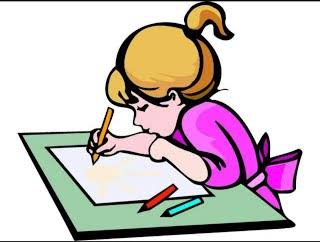 দলীয় কাজঃ
সমাজকল্যাণের লক্ষ্য ও উদ্দেশ্যগুলো আলোচনা করআ।
মূল্যায়ন
Introduction to social welfare গ্রন্থটি কার লেখা ? 
---------------
কনটেন্ট দেখার জন্য আন্তরিক ধন্যবাদ
আন্তরিক ধন্যবাদ